EC/NSF Collaborations:European Grid Infrastructure
Steven Newhouse
Project Director, EGI.eu
NSF & EC - Rome 2010
1
1/10/2010
Agenda
What is EGI?
The European Context
Future Challenges
Collaborations
NSF & EC - Rome 2010
2
1/10/2010
What is EGI?
European:
Focus on meeting the needs of European Researchers
Their key need is to collaborate internationally
Grid:
Federation of shared resources
Supportive of the collaborative social network
Infrastructure:
Physical and organisational structures
Services and facilities for an economy to function
NSF & EC - Rome 2010
3
1/10/2010
European Grid Infrastructure
European Data Grid (EDG)
Explore concepts in a testbed
Enabling Grid for E-sciencE (EGEE)
Moving from prototype to production
European Grid Infrastructure (EGI)
Routine usage of a sustainable e-infrastructure
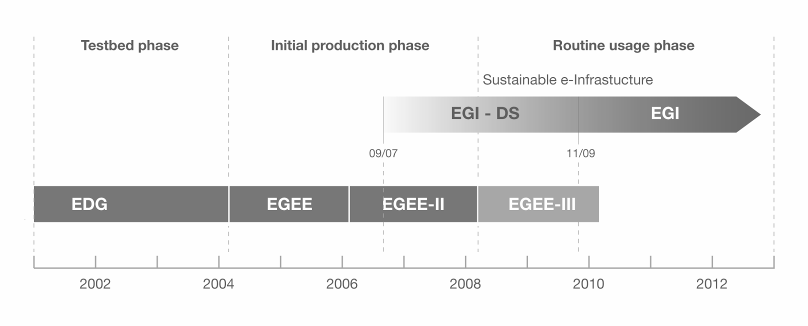 NSF & EC - Rome 2010
4
1/10/2010
European Grid Infrastructure
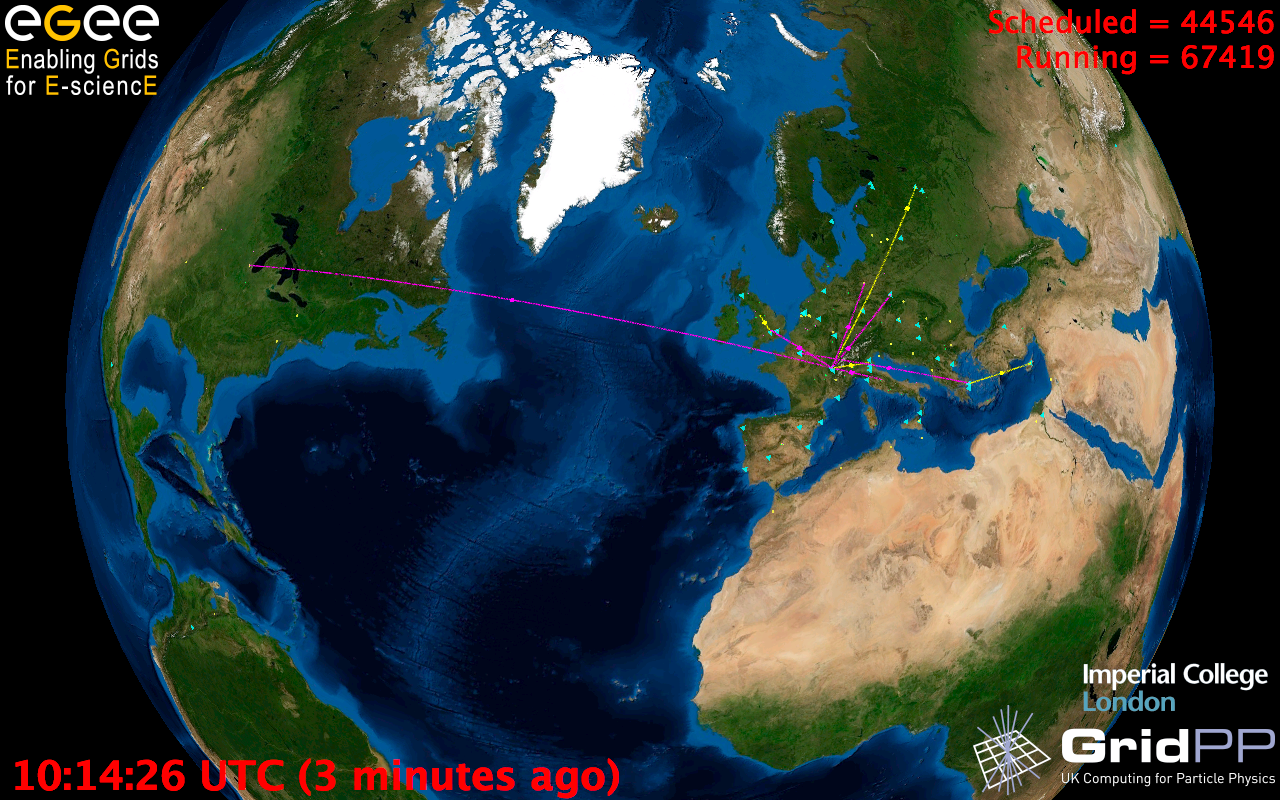 Status April 2010 (yearly increase)
10000 users: +5%
243020  LCPUs (cores): +75%
40PB disk: +60%
61PB tape: +56%
15 million jobs/month: +10%
317 sites: +18%
52 countries: +8%
175 VOs: +8%
29 active VOs: +32%
NSF & EC - Rome 2010
5
1/10/2010
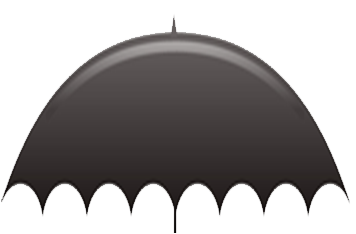 EGI
Collaboration
Research
Community
Research
Community
Research
Community
N
G
I
Research
Community
Research
Community
N
G
I
N
G
I
E
I
R
O
N
G
I
E
I
R
O
EGI.eu
NSF & EC - Rome 2010
6
1/10/2010
EGI.eu
Coordination for European Grid resources
Established February 8th 2010
Central policy & services needed to run a grid
Sustainable small coordinating organisation
Based in Amsterdam
Coordinating core (~20 people) in Amsterdam
Technical services from partners (~20 people)
EGI and EGI.eu supported by EGI-InSPIRE project
NSF & EC - Rome 2010
7
1/10/2010
EGI.eu Governance
EGI.eu established as non-profit foundation
Governance & ownership by its participants
Participants:
European NGIs
Associated participants:
Other groups willing to agree with EGI.eu objectives
EGI Council contains all participants
Votes linked to fees
NSF & EC - Rome 2010
8
1/10/2010
The EGI-InSPIRE Project
Integrated Sustainable Pan-European Infrastructure for Researchers in Europe
A 4 year project with €25M EC contribution
Project cost €72M
Total Effort ~€330M
Effort: 9261PMs
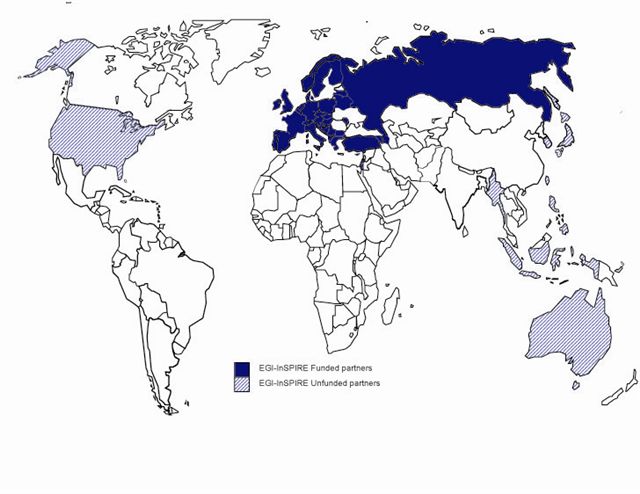 Funded
Un-Funded
Project Partners (51)
 EGI.eu, 40 NGIs, 2 EIROs
 Asia Pacific (8 partners)
NSF & EC - Rome 2010
9
1/10/2010
European e-Infrastructure
Applications
Networking
Resources
HPC Grids
Desktops
HTC Grids
Petascale
HPC
EGI
EGEE
PRACE
Virtualised Resources
NSF & EC - Rome 2010
10
1/10/2010
European e-Infrastructure Forum
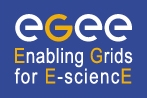 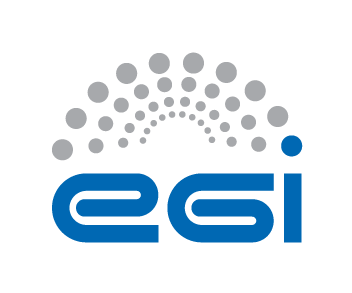 HTC:

HPC:

Networking:

Data…?
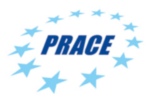 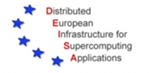 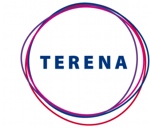 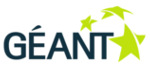 NSF & EC - Rome 2010
11
1/10/2010
The DCI Projects
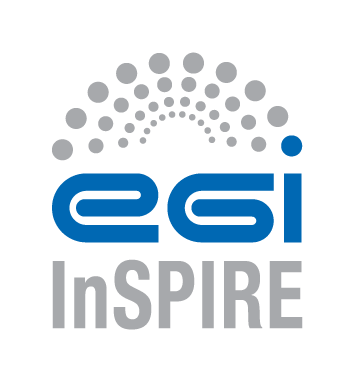 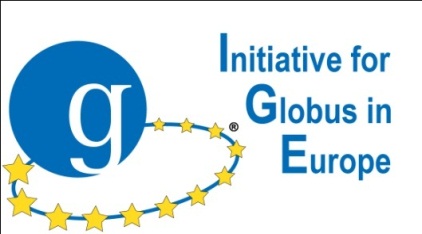 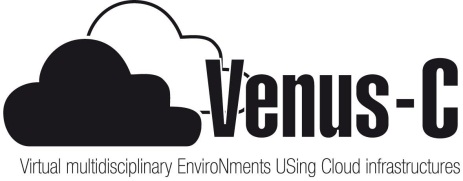 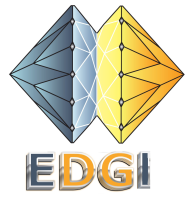 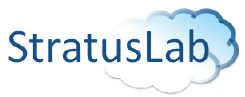 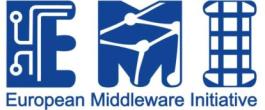 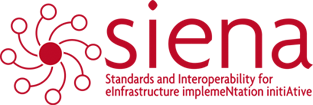 NSF & EC - Rome 2010
12
1/10/2010
The DCI Projects
NSF & EC - Rome 2010
13
1/10/2010
DCI Taxonomy
EGI-InSPIRE















Operational
Infrastructure
StratusLab
EDGI
Users
Venus-C
IGE
EMI
Technology
Resources
NSF & EC - Rome 2010
14
1/10/2010
Barriers to Adoption
Sustainability of e-Infrastructures has not been clear

Advances in ICT have matched data analysis needs

Computation beyond the desktop is still very hard

Service offerings do not match needs of new users

Value (and cost) need to be exposed to stakeholders
For multi-year projects this is a risk – addressed by EGI
ESFRI and related projects will push these boundaries
Virtualisation and new computing models simplify task
Must deliver a flexible federated production infrastructure
Service based infrastructure compare public & commercial
NSF & EC - Rome 2010
15
1/10/2010
A Virtualised Future?
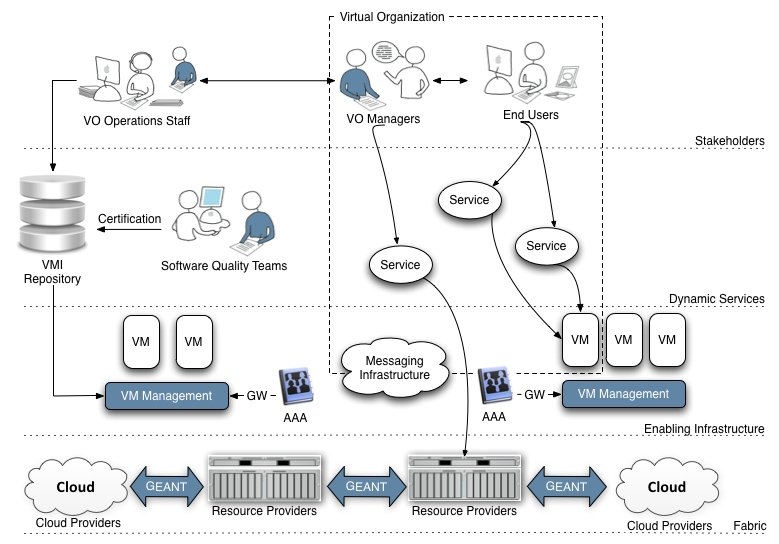 NSF & EC - Rome 2010
16
1/10/2010
Collaborations
Virtualised Production Infrastructure
Exploration of clouds: FutureGrid & Magellen
User driven integration & interoperation
With OSG to support WLCG and others?
XD: Shared communities and resources?
Software and standards
Reduce duplication through greater exchange
Training:
To support expansion need trained staff
NSF & EC - Rome 2010
17
1/10/2010
Summary
EGEE:
Demonstrated a production e-infrastructure
EGI:
Provide a sustainable production e-infrastructure
EGI.eu established in Amsterdam
Supported transition through EGI-InSPIRE
Contact: director@egi.eu
18
1/10/2010
NSF & EC - Rome 2010